Microsoft Powerpoint
Computers Application in Psychology
(Lecture 5)
View
Normal
Slide sorter
Slide show (F5)
Note page (Add note)
Task pane
Color/Gray Scale
View
Note pane
Slide/Outline
Show/Hide Grid
New Slide
New Slide (Ctrl + M)
Duplicate Slide
Background
Slide Design (Template)
Slide Layout
AutoContent Wizard
Modify Slide
Move
Copy
Insert Slide
From files
From outlines
Slide Master
Header and Footer
Text box
Text Anchor Point
Word wrap text in AutoShape
Resize AutoShape to fit text
Rotate text within AutoShape by 90°
Color and Line
Lock Aspect Ratio
Modify text
Replace Font
Text box
AutoFit Options
Format Painter
Animation Effect
Slide effect
Object effect
Animation Schemes
Custom Animation
Entrance
Emphasis
Exit
Motion
Animation Effect
Edit Effect
Start
Property
Speed
Ordering
Effect Options/Timing
Chart Animation
Organization Chart Animation
Insert
Picture
Sound
Edit Sound Object
Effect Options
Movie
Edit Movie Object
Effect Options
Hyperlink
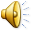 Presentation
Hide Slide
Summary Slide
Rehearsal Training
Record Narration
Presentation
Slide Show View
Pen/Erase Ink
Go to Slide (Number + Enter)
Page up/down; Home/End; ←↑; →↓; Spacebar
Miscellaneous
Autosave